Prevention Peer NetworkAugust 20, 2015
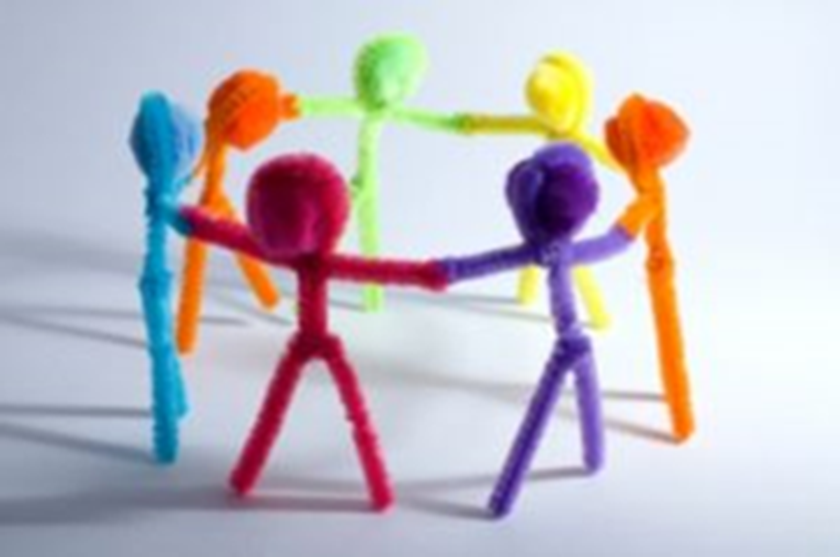 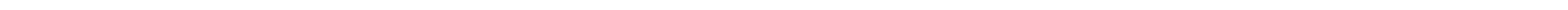 [Speaker Notes: Start recording]
Control Panel
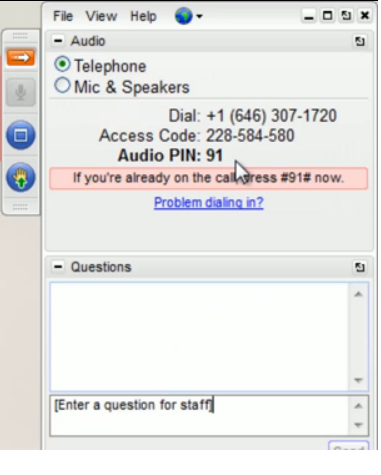 Expand Audio for call in information
Expand/minimize the control panel
Raise your hand to be unmuted
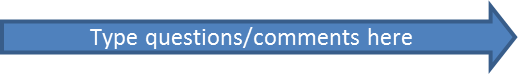 Please note, this webinar is being recorded.
Agenda
Opening Circle

New website and searchable resource library!

Training: Training Youth to Create and Produce Public Service Announcements

Discussion
Shared expertise, emerging issues, challenges, triumphs
[Speaker Notes: These webinars are open to anyone.]
Opening Circle
Please type in your name, agency and location
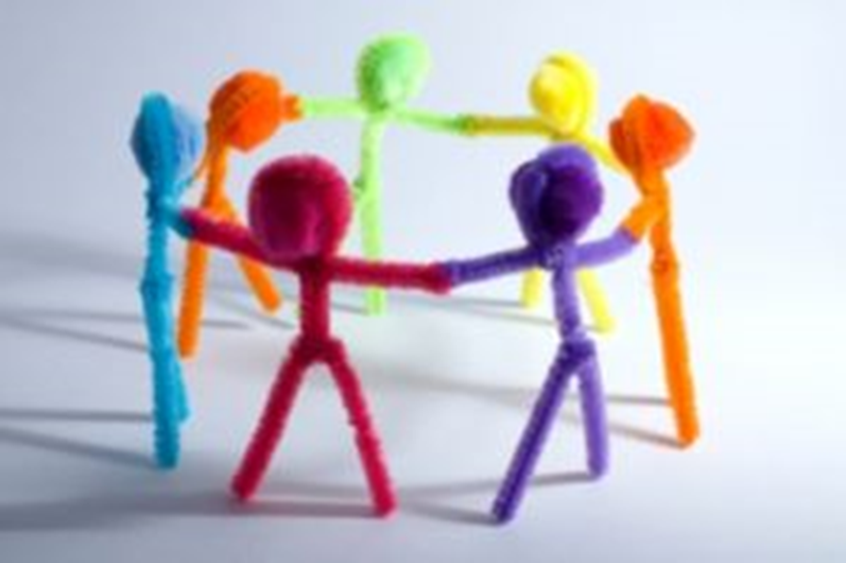 New website and resource library
www.cpedv.org
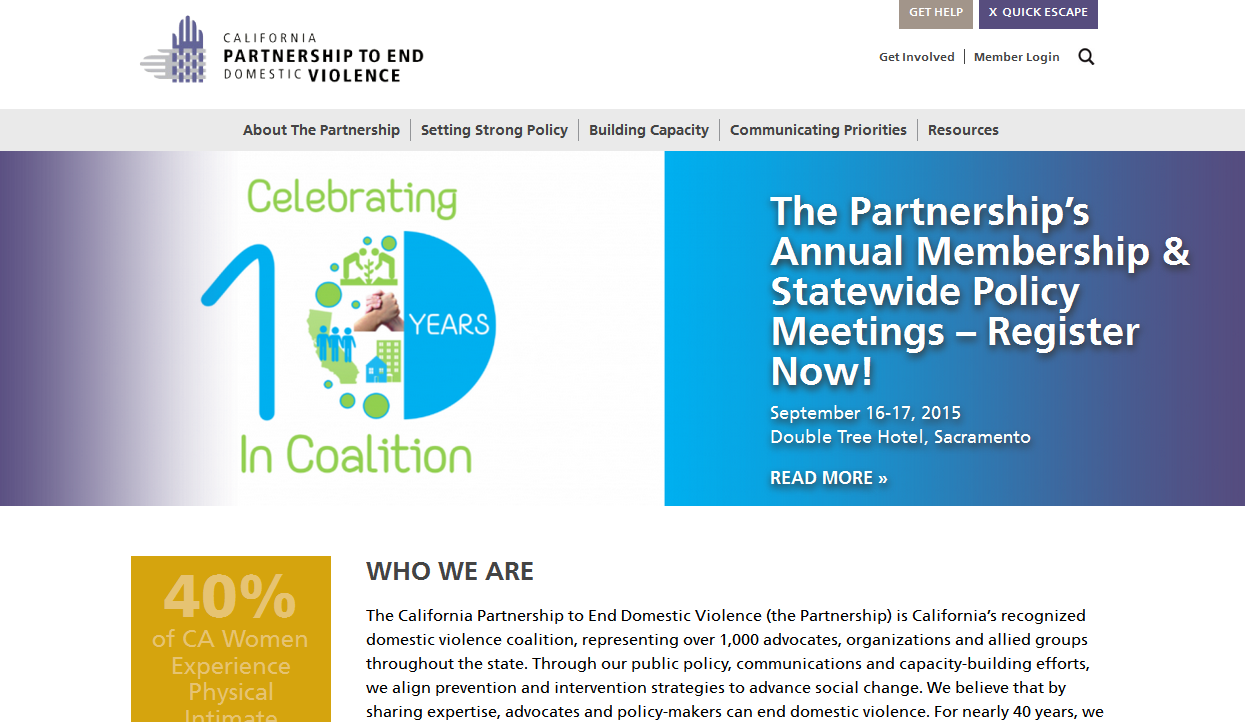 [Speaker Notes: Go to website, show where prevention under CB is. No more PPN page. Resources – searchable library. Webinars can found by searching by title or by searching Prevention peer network. Test one (check before and make sure they are up and connected to each other)]
Creating PSAs with Youth
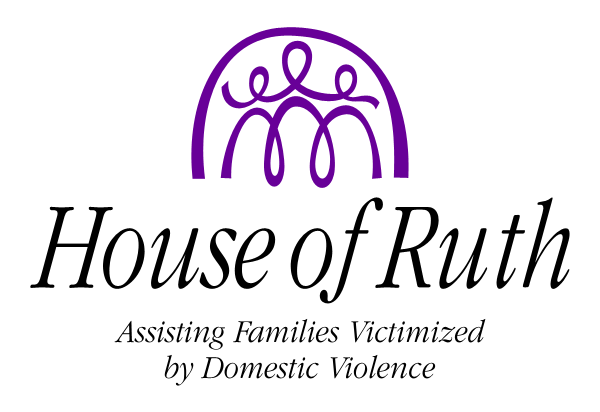 Presented by:
Ashley Solis
 Prevention Coordinator
About House of Ruth
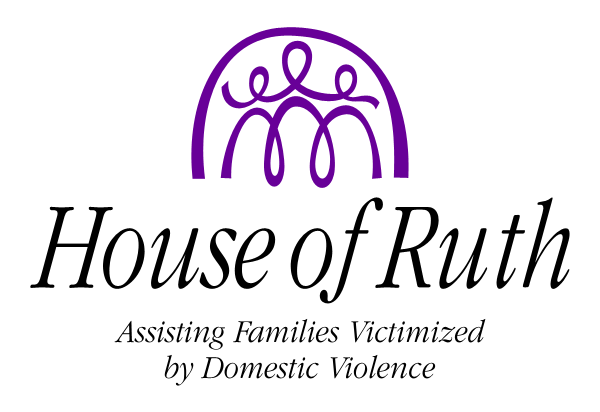 1977: House of Ruth began as a volunteer-run domestic violence hotline
Today services are divided into the following programs:
Hotline
Residential Programs: Emergency and Transitional Shelter
Children’s Programs
Counseling & CHAT
Classes
Temporary Restraining Orders
Case Management
Prevention and Community Education Program 
Volunteer Program
House of Ruth’s Mission
To advocate for and assist women and children victimized by domestic violence and children exposed to violence in transforming their lives by providing culturally competent shelter, programs, opportunities, and education; and To contribute to social change through intervention, education, prevention programs and community awareness.
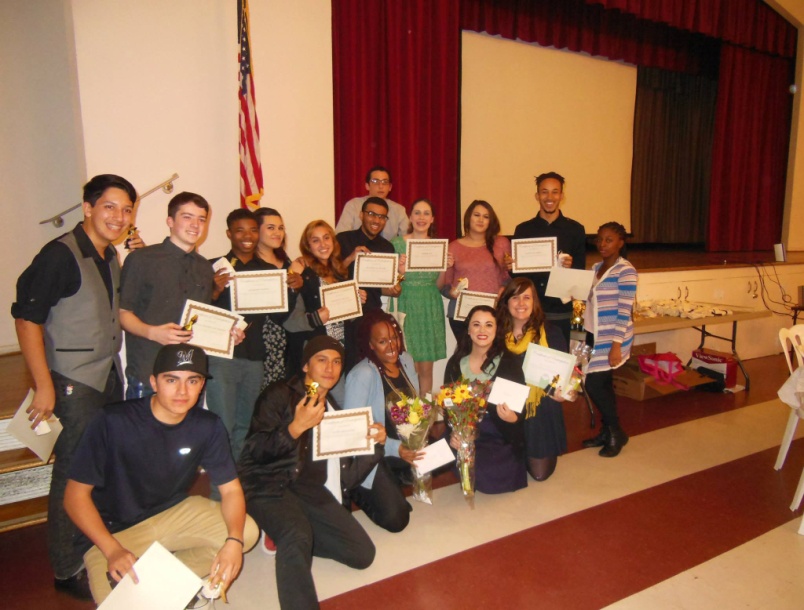 Students from San Antonio High School after their PSA film screening. December 2014
Prevention and Community Education Program
Goal of our program is to contribute to social change through primary prevention activities and education.
My Role as Prevention Coordinator 
Member of House of Ruth’s Leadership Team
Provide mentorship to Prevention Educator
Facilitate and coordinate community presentations
Curriculum building
Facilitate 40-Hour Domestic Violence volunteer training
Supervise volunteers
For fiscal year 2013-14, House of Ruth Prevention staff and volunteers presented to
191 schools
56 social service agencies and organizations 
54 community fairs
Creating Public Service Announcements (PSA)
PSAs can be used as:
Primary prevention 
Activities that take place before violence occurs to prevent initial perpetration or victimization 
An evaluation tool
In addition to pre and post surveys
Planning and Implementation
Choose a school and specific group of students (clubs, class, groups)
Choosing topics for workshops
Teacher engagement is vital
Mentor for each group is ideal
Is there a space for a film screening
Technology
Food/drink
Awards
Marketing the PSA Screening
Engaging students in Ceremony
Panel of students for Q&A
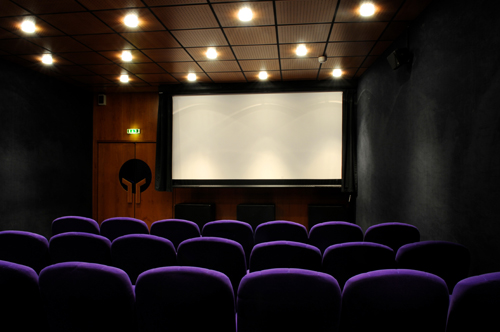 Creating PSA’s
8-10 Workshops and hands-on classes with two specific goals. 
Goal #1: To educate students about social issues such as dating violence, bullying and depression in a safe and supportive environment. 
Goal #2: To train students how to be agents of change on campus, in the community, and worldwide using video as a tool. 
Topics may include:
Gender roles
Media Literacy
Self-esteem 
Body Image
Bullying
Depression and suicide
Teen Dating violence
Healthy friendships and relationships
Boundaries and consent 
Anger
How to help a friend
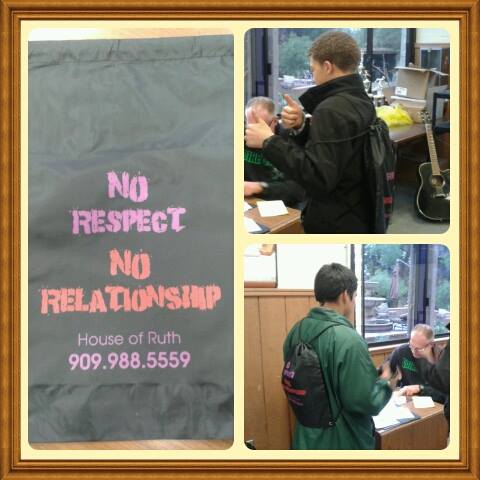 Sample Schedule
Session 1: Intro to Video
After the 8-12 workshops, complete program with film techniques and application.
Facilitate discussion of why youth created media is important
You don’t have to have to be an expert to create PSAs
Show examples of youth created PSAs Gender Box PSA
Talk about lighting, filming, editing, was the message clear, etc. 

Lighting, Sound, and Filming
Brainstorm ideas based on topics
Brainstorm Page for individual
PSA Brainstorm #1
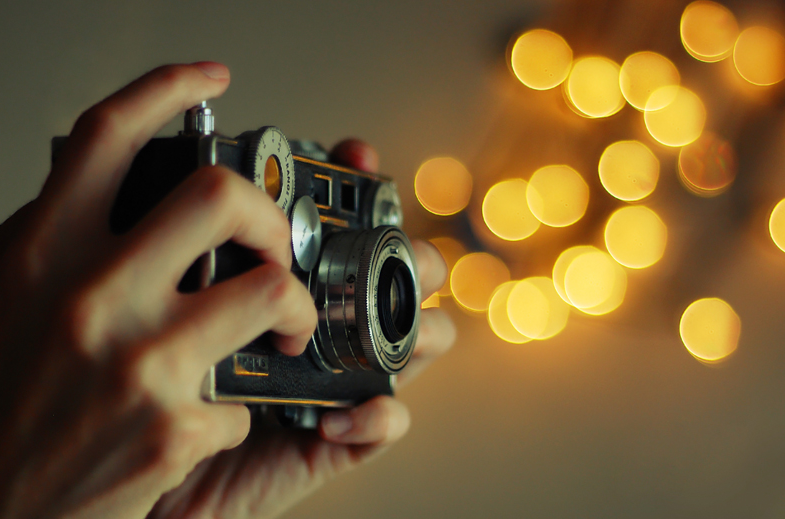 Why is youth created media important as a primary prevention tool?
We All Rise Together created by Teenage Dream(makers) project
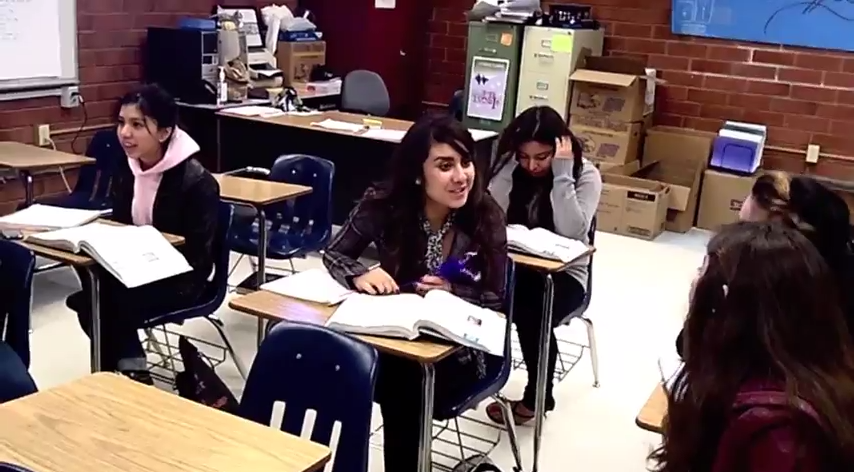 Why is youth created media important as a primary prevention tool?
Peer to peer education is beneficial because the can relate to one another
Youth has a pulse on what is occurring in their peers groups and communities
Youth can model positive and healthy behaviors which is more likely to affect social norms
Opportunity to build skills and confidence
Creates sustained and meaningful relationships between mentor and mentee
Empowering youth to take the lead in planning and executing projects 
Structuring a process in which youth actively participate in decision making
Lighting, Sound, and Filming
Lighting
Natural Light vs. Indoor Lighting
Natural Lighting
http://bit.ly/1KgLwCf
Sound
Boom microphone
http://bit.ly/1LyqNLY
Background Noise
Filming
Rule of Thirds
http://bit.ly/1CSwsej
How to use the video camera
http://bit.ly/1JbYzGr
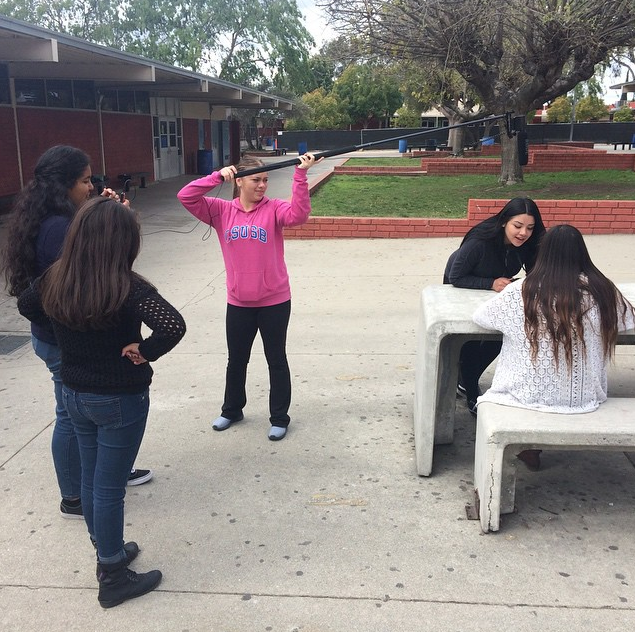 PSA Brainstorm #1
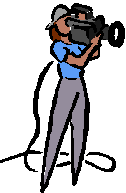 I have used a video camera before: Yes/No

I have edited video before: Yes/No

1. Who is your audience?  Who do you want to influence with your message? (Boys, girls, parents, teens, children, etc.)
  
2. What are the topics that have been most interesting to you in the past 10 weeks?
  
3. What are the topics that have impacted your life the most in the past 10 weeks?
   
4. If you could share something you learned in the past 10 weeks with your community, what would it be?

5. List any topics you would be interested in making a PSA (Public Service Announcement) about other than those listed in questions 2-4.
    
6. What would you imagine your PSA looking like?  For example: Where does it take place? Is it going to be acted out?  Is it going to be someone’s true story?  How many people would it take to complete the project?
 
7. Would you be willing to be on camera?  Would you be OK with the video being on YouTube?
Session 2: Group Formation and Storyboarding
Group Formation
Based on 1st brainstorm
Groups complete PSA brainstorm #2
Storyboarding
Share ideas with entire group
Feedback from mentor/students
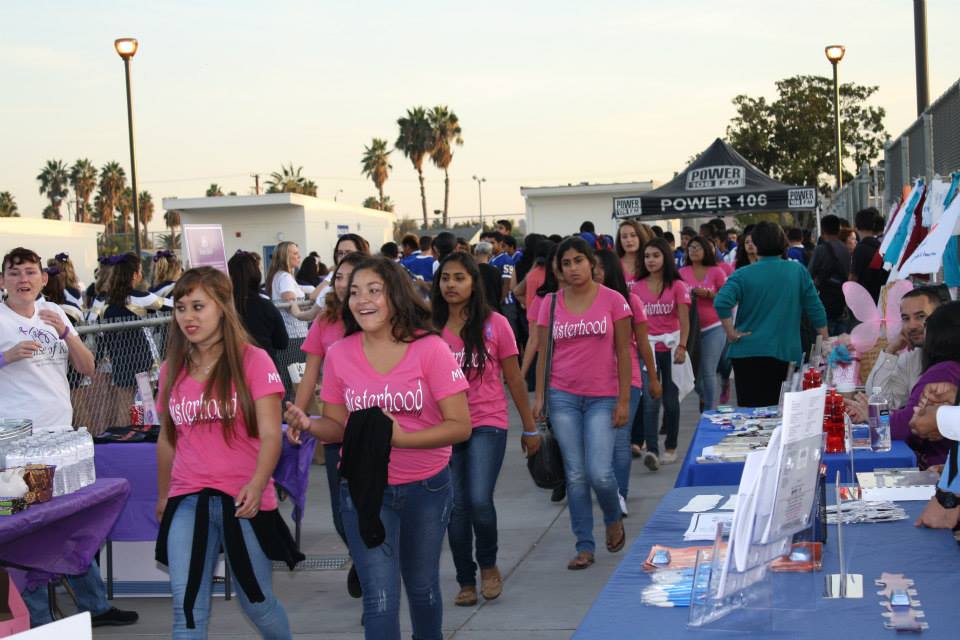 PSA Brainstorm #2
1.Who is your audience?  Who do you want to influence with your message? 
 
2. What is the message of your video?
  
3. How are you going to make your message clear?
  
4. Will there be acting in the video?  If yes, who will be acting?  If no, what method will you be using and do you have the resources?
  
5. What props, location or scenery would you need?
  
6.  What techniques or ideas from the videos you saw today can you use for your video?
Story Boarding
http://bit.ly/1LyrFA8
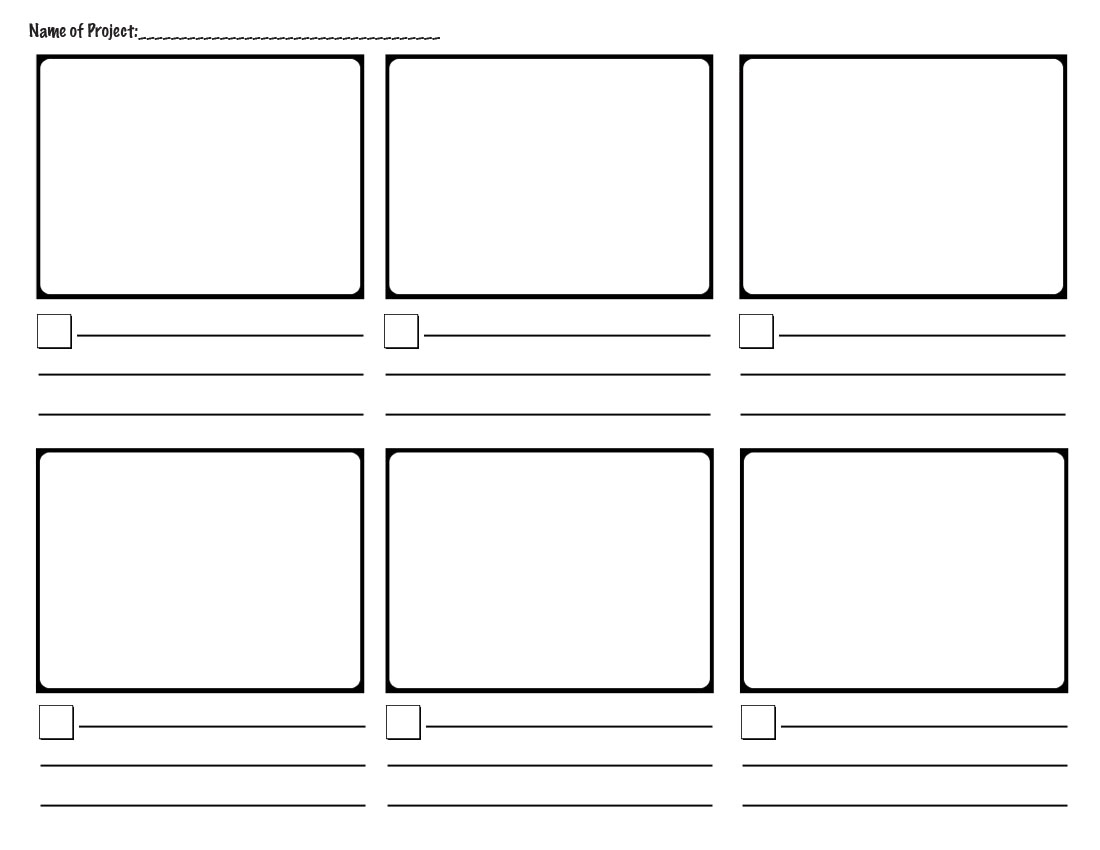 Film and Edit
You don’t need expensive equipment to create a PSA 
Try to film over one day
Editing
Students can edit
Title
Credits
Royalty Free Music
Programs:	
iMovie (Mac)
Windows Movie Maker (PC)
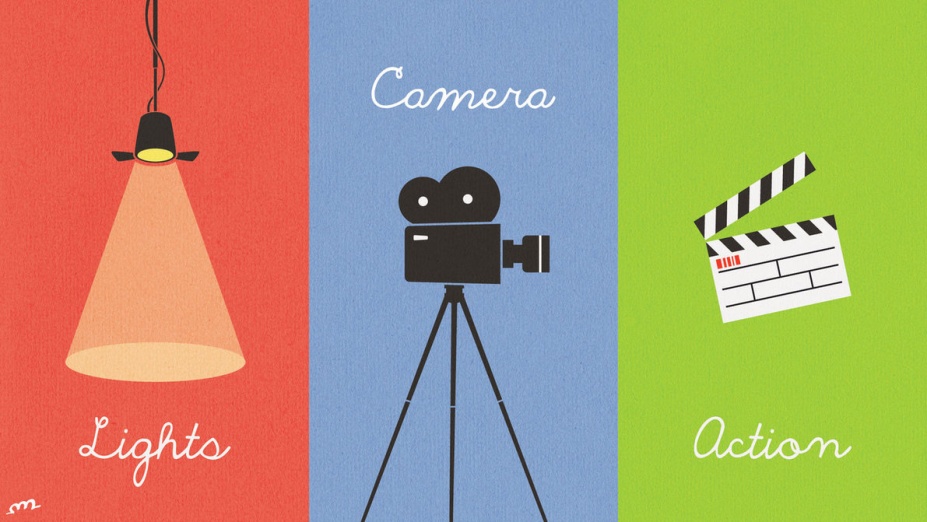 PSA Film Screening
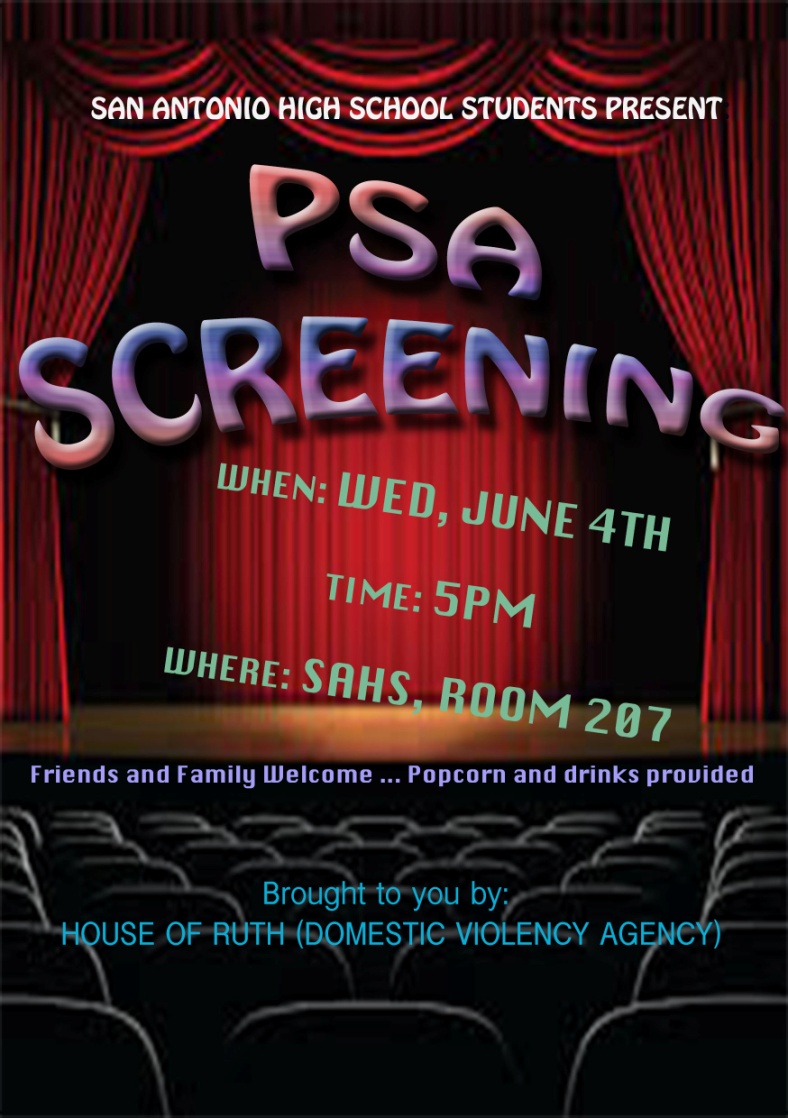 Challenges and Lessons Learned
Prevention Volunteers are not always available for a long commitment
Students have big ideas. Working with them to be more realistic and concise.
Encouraging students to not sensationalize or show anything graphic (Suicide, TDV) 
Clothing and time of day
Reflection in window: http://bit.ly/1fYVOgD at 45 seconds
Background noise: http://bit.ly/1VlKdYU
PSAs Created
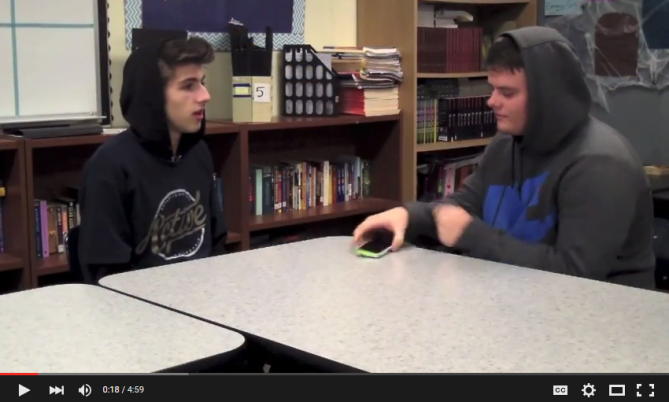 How to Help a Friend 
Lurking (Stalking)
Consent or Nah
Act Like a Lady
Rewinding Kate
Talk about It
Peer Pressure
Teen Dating Violence
Healthy Friendship
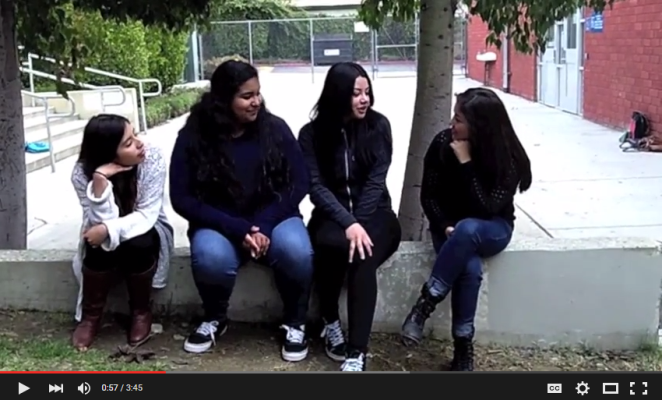 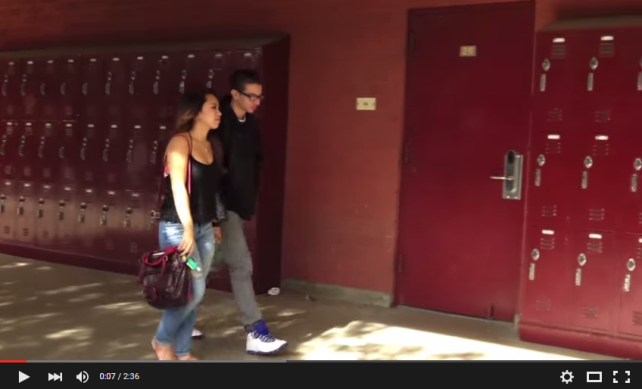 Shared expertise and discussion
Other expertise or experiences with PSA’s or multi-media efforts?

Current emerging issues? 

Challenges or triumphs?
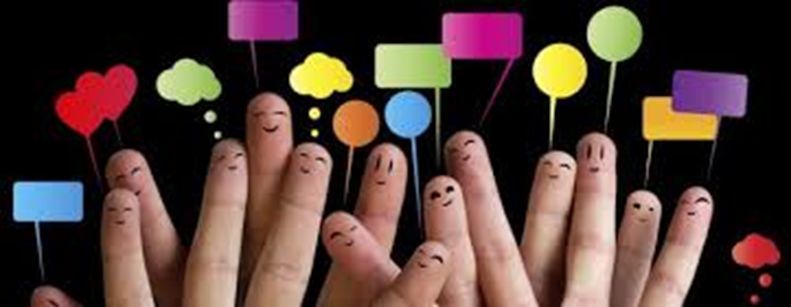 Together we’re stronger.
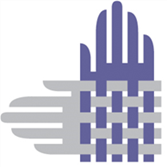 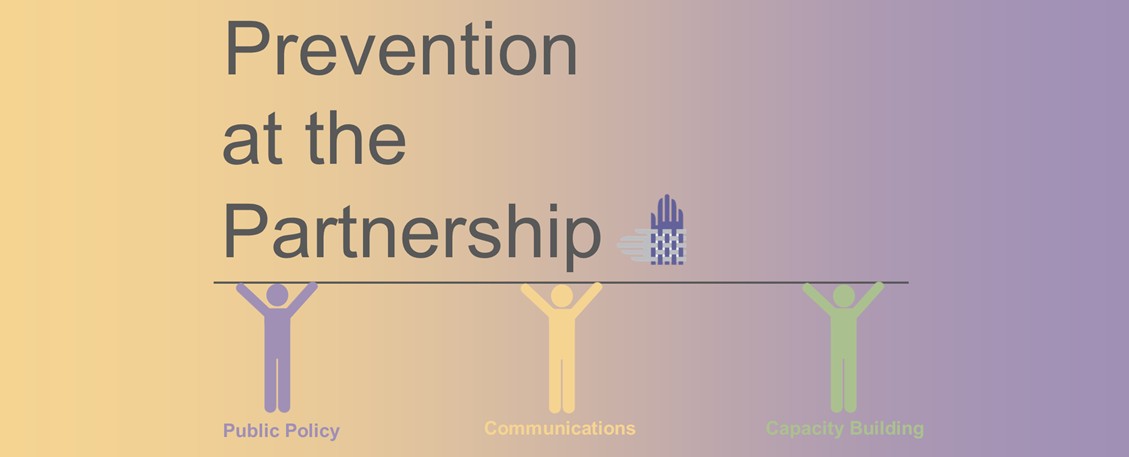 Emily Martin
emily@cpedv.org 
916-444-7163 ext. 110